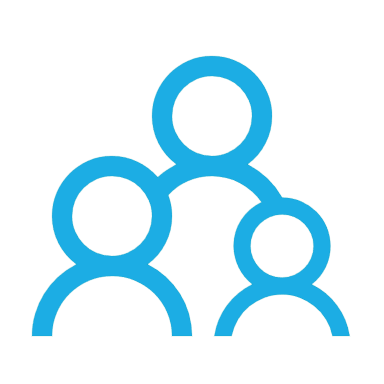 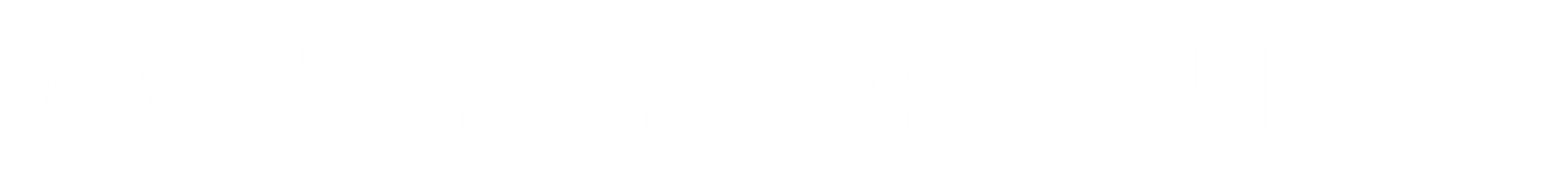 Self-Care for Caregivers
Seraphina Francisco, LMSW CDP 
Eldercare Specialist
What is a caregiver?
Definition
Caregiver Health
Providing care for loved ones that are chronically ill can have extreme effects on a persons overall health
It is common that people tend to neglect themselves when caring for others, because of this, caregiver health is steadily become a public health issue
MAKING OLDER BETTER
3
Caregivers suffer from higher levels of depression (40-70%), stress and frustration. Stressful situations may lead to harmful behaviors
Effects on Caregiver Health
They have higher rates of physical ailments like heart disease
For female caregivers specifically: higher levels of depressive and anxiety symptoms and lower levels of subjective well-being, life satisfaction, and physical health
Dramatic increase of mental health consequences among women who provide 36 or more hours per week of care to a spouse.
Elderly spousal caregivers (aged 66-96) who experience caregiving-related stress have a 63% higher mortality rate than non-caregivers of the same age.
Effects on Caregiver Health
Spousal caregivers who provide 36 or more hours per week of care are slightly more likely to smoke and consume more saturated fat.
Compared to non-caregivers, women caregivers are twice as likely not to fill a prescription because of the cost (26% vs. 13%).
Caregivers’ self-care suffers because they lack the time and energy to prepare proper meals or to exercise. About six in ten caregivers in a national survey reported that their eating (63%) and exercising (58%) habits are worse than before
Self-care is the practice of taking action to improve one's own health by protecting one’s own well-being and happiness during periods of stress.
What is Self-care?
It is proven that Caregivers have lower rates of practicing self-care or engage in preventative health behaviors.
An estimated 72% of Caregivers report not going to doctor appointments as often as they should and 55% miss their appointments
MAKING OLDER BETTER
6
How to apply Self-Care:
Emotional
Depression
Stress
Burn-out
Frustration-harm of self/recipient 
Guilt/shame/embarrassment
Physical
Medication
Medical Appointments
Chronic illness
Fatigue
Unhealthy Habits-eating bad foods/engaging in dangerous behaviors
Social
Isolation
Limit involvement
Pause on career-or giving up career as a whole
Relocation
Family dynamic issues/concerns
Setting boundaries-could be placed with emotional…realistic expectations… lead into more info on self care
Activity
2 minute breathing meditation exercise for Caregivers AARP
https://www.youtube.com/watch?v=CAlWKqZLC4Y
How can the Caregiver Support Program help you?
MAKING OLDER BETTER
12